Die Fächer in unserer Schule
Sofia Svitková 
8.B
Chemie
Mathemathik
sport
physik
biologie
musik
Kunst
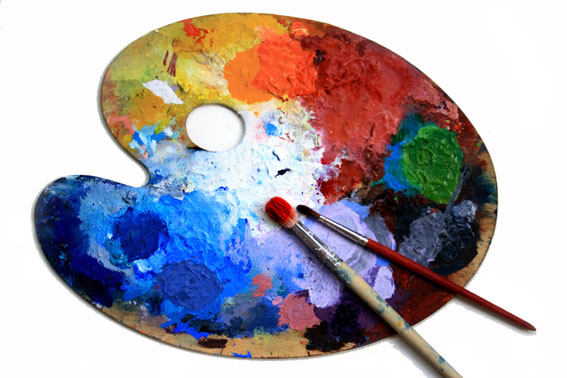 religion
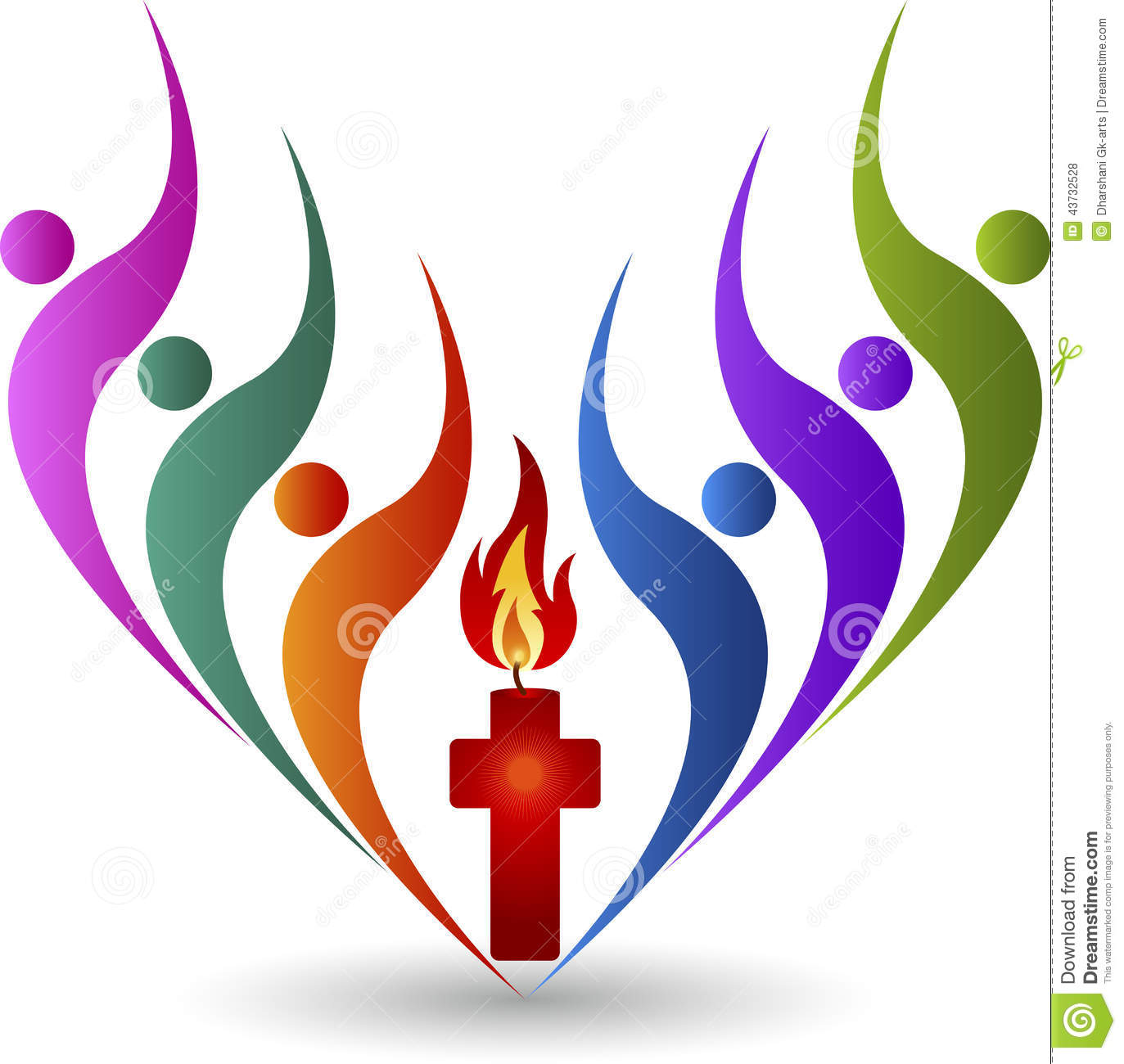 deutsch
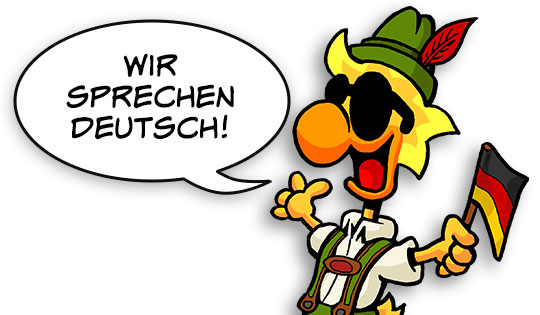 englisch
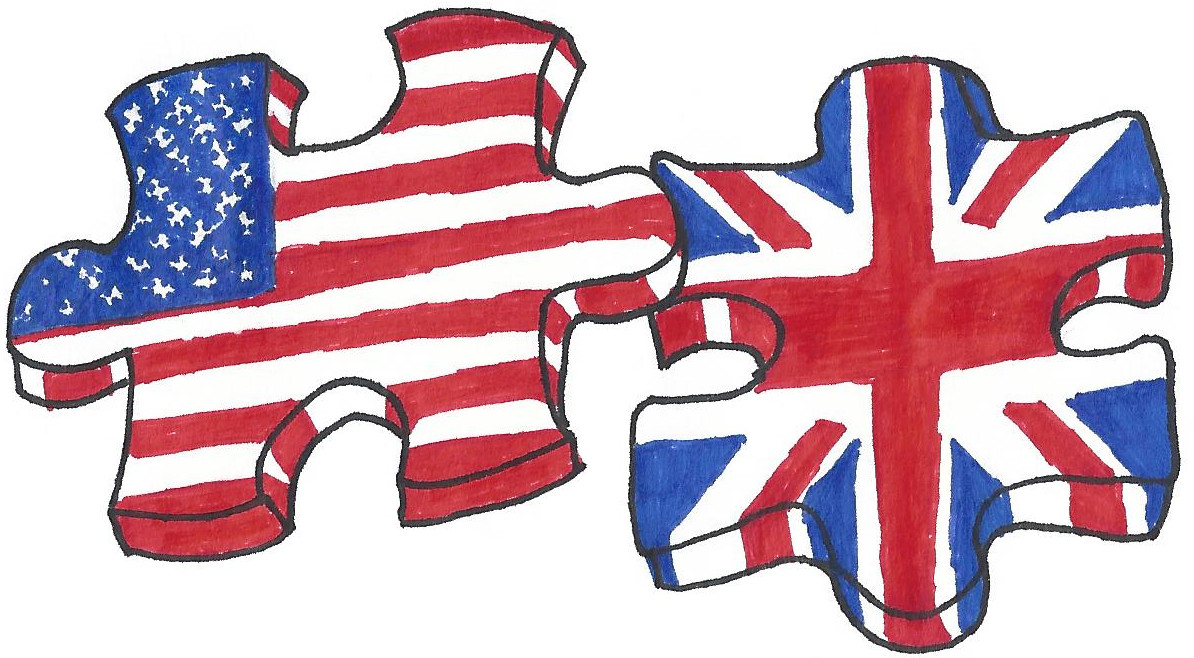 Slowakisch
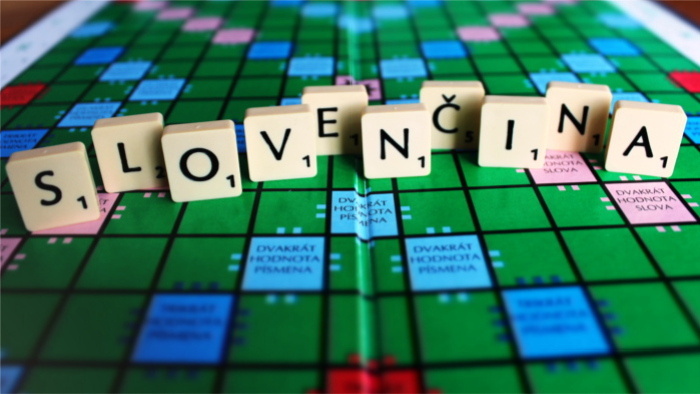 Russisch
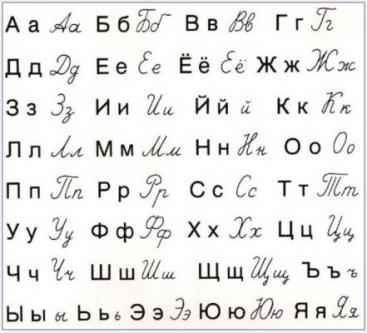 sozialkunde
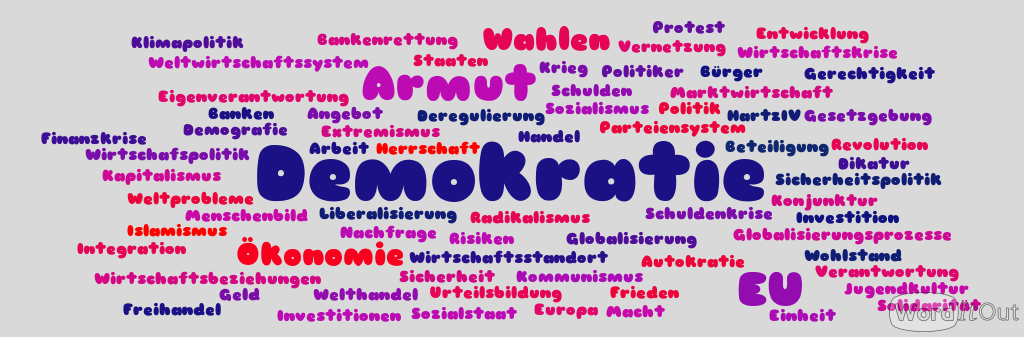 geographie
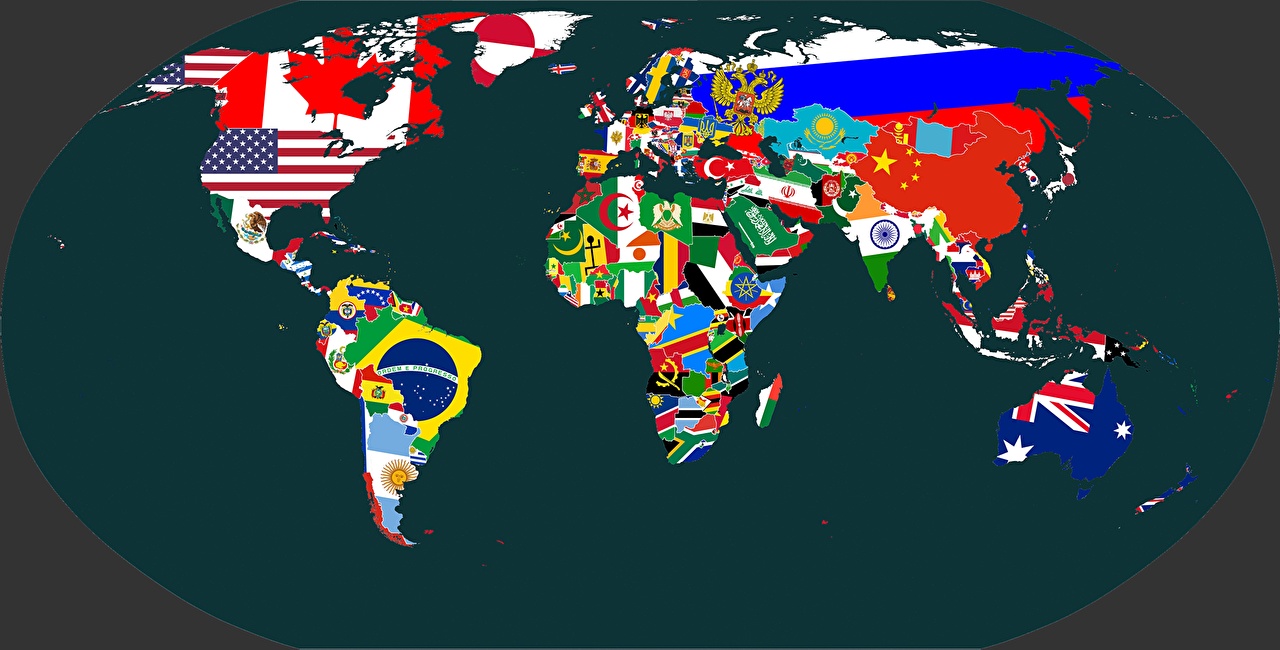 geschichte
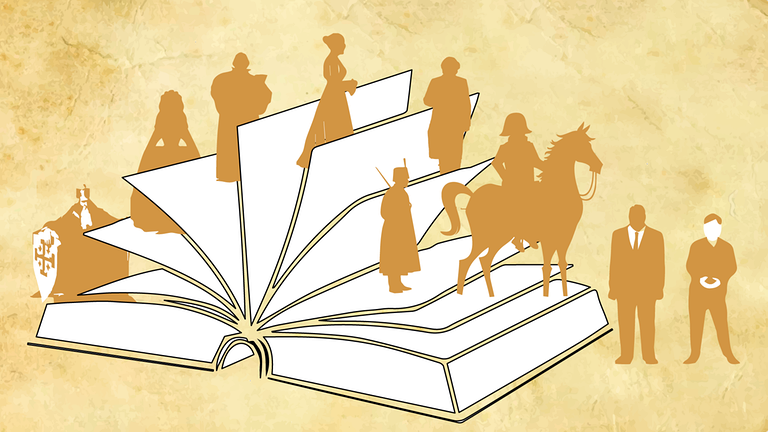 technik
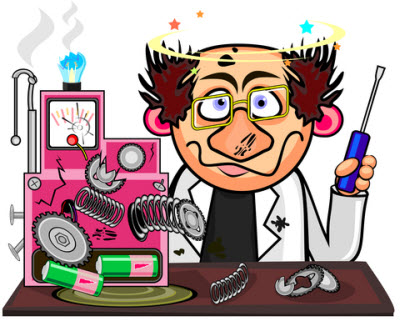 Vielen Dank für Ihre Aufmerksamkeit